Figure 4. Left: Synthetic (based on an update of Bruzual & Charlot's 1993 libraries) bolometric luminosity versus age ...
Mon Not R Astron Soc, Volume 312, Issue 2, February 2000, Pages L9–L15, https://doi.org/10.1046/j.1365-8711.2000.03268.x
The content of this slide may be subject to copyright: please see the slide notes for details.
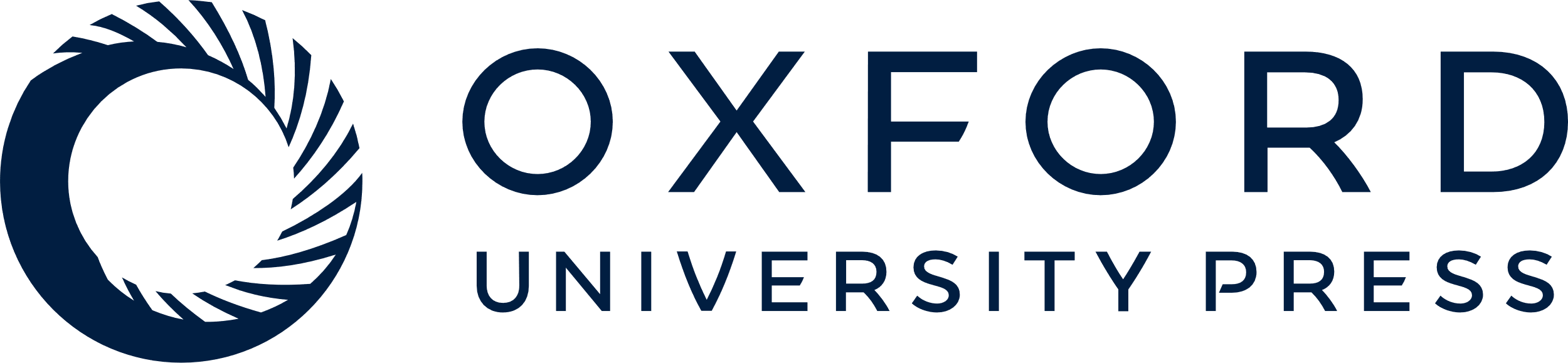 [Speaker Notes: Figure 4. Left: Synthetic (based on an update of Bruzual & Charlot's 1993 libraries) bolometric luminosity versus age of a simple stellar population having total mass M=1 M⊙, metallicity Z=Z⊙ (solid line) and Z=0.2 Z⊙ (dotted line), and a GBF+Salpeter IMF (see text for details). Right: EBL observed at Earth from the instantaneous formation at redshift zF of a stellar population having the same IMF (Z=Z⊙) and mass density Ωg+sh2=0.0018,0.0013 and 0.0008, as a function of zF. Solid curves: EdS universe with h=0.5 (tH=13 Gyr). Dashed curves:Λ-dominated universe with ΩM=0.3, ΩΛ=0.7, and h=0.65 (tH=14.5 Gyr).


Unless provided in the caption above, the following copyright applies to the content of this slide: © RAS 2000]